Тема: Короткострокове прогнозування. Методи ковзного середнього та експоненційного згладжування
Сутність поняття "прогноз"
Під прогнозом розуміють науково обґрунтоване судження про можливий стан об'єкта у майбутньому. Виділяють пошуковий і нормативний прогнози.
Пошуковий прогноз носить здебільшого теоретико пізнавальний (науково-дослідний) характер, не враховує цілеспрямованих дій з боку суб'єктів управління. Його завдання—з'ясувати, як буде розвиватися досліджуваний об'єкт при збереженні існуючих тенденцій.
Нормативний прогноз носить управлінський характер, пов'язаний з можливістю прийняття на основі отриманих знань управлінського рішення. Він розробляється на основі наперед визначених цілей (нормативів).
Економічні прогнози можна умовно розділити на такі види: загальний, якісний, кількісний. 
Загальний прогноз дозволяє зробити висновок про те, зміниться або не зміниться досліджуваний показник (наприклад, визначити зміну ціни на товар).
Якісний – дозволяє описати майбутню ситуацію якісно (наприклад, ціна зросте, тому що …).
Кількісний – дозволяє оцінити досліджуваний показник кількісно (наприклад, ціна зросте на визначену кількість одиниць).
Класифікація прогнозів
За об'єктами прогнозування у системі прогнозів вирізняють такі три основні групи прогнозів:
- прогнози ресурсів (прогнози природних ресурсів, запасів природної сировини і стану природного середовища, демографічні, науково-технічного прогресу);
 - прогнози розвитку економіки (прогнози розвитку галузей економіки або народногосподарських комплексів, динаміки, темпів і факторів економічного зростання, міжгалузевих структурних зрушень, розміщення продуктивних сил);
-  прогнози суспільних потреб (виробничих, особистих, загальнодержавних, підвищення життєвого рівня населення, процесів соціального розвитку, зовнішньо-політичні).
Класифікація прогнозів
За часовим горизонтом економічні прогнози класифікують на:
оперативні,
 короткострокові, 
середньострокові
довгострокові. 

У соціально-економічних прогнозах встановлений такий часовий масштаб: оперативні прогнози — до одного місяця, короткострокові — до одного року, середньострокові — на кілька років і довгострокові — на період понад п'яти і приблизно до 15—20 років.
Прогнози економічного та соціального розвитку України розробляються на далеко строкову, довгострокову, середньострокову й короткострокову перспективи. Вони здійснюються, виходячи з аналізу демографічної ситуації, науково-технічного потенціалу, зовнішньоекономічного становища України, наявності природних ресурсів, соціальної структури суспільства, а також прийнятої стратегії економічного розвитку. Прогнози розробляються в кількох варіантах з урахуванням можливого впливу внутрішніх і зовнішніх політичних, економічних та інших факторів.
Сутність прогнозування. 
Прогнозування — це отримання інформації про майбутнє; це передбачення, яке базується на спеціальному науковому дослідженні; це передбачення, яке поділяється на наукове і ненаукове (інтуїтивне, повсякденне).
Наукове передбачення базується на знаннях закономірностей розвитку природи, суспільства та мислення; інтуїтивне — на передчуттях людини; повсякденне — на так званому життєвому досвіді, пов'язаному з аналогіями, прикметами тощо.
Прогнозування — це наукове, обґрунтоване системою встановлених причинно-наслідкових зв'язків і закономірностей виявлення стану та вірогідних шляхів розвитку явищ і процесів. Прогнозування передбачає оцінку показників, які характеризують ці явища в майбутньому.
Економічне прогнозування - це процес розробки економічних прогнозів. Він ґрунтується на вивченні закономірностей розвитку різних економічних явищ і процесів, виявляє найбільш ймовірні та альтернативні шляхи їх розвитку і дає базу для вибору та обґрунтування економічної політики на перспективу.
Об'єктом прогнозування є економічні, соціальні, науково-технічні та інші явища й процеси в економіці країни, її галузях і комплексах. 
Предметом економічного прогнозування є якісні та кількісні зміни, які відбуваються в економіці під впливом сукупних або окремих факторів у межах періоду, що прогнозується.
Суб'єктом прогнозування виступає держава в особі державних органів управління певного ієрархічного рівня, економічні служби органів місцевого самоврядування, а також економічні служби підприємств та організацій різних форм власності.
Соціально-економічне прогнозування ґрунтується на принципах:
 
системності, 
наукової обґрунтованості, 
адекватності, 
варіантності, 
цілеспрямованості.
Принцип системності прогнозування означає, що економічна система розглядається з одного боку як єдиний об’єкт, а з іншого ‑ як сукупність самостійних об’єктів або напрямів прогнозування. 
Системний підхід припускає побудову прогнозів на основі системи методів і моделей, які дозволяють розробляти узгоджений і несуперечливий прогноз економічного розвитку по кожному економічному об’єкту.
Принцип наукової обґрунтованості означає, що в економічному прогнозуванні всіх рівнів необхідно враховувати вимоги об’єктивних економічних та інших законів розвитку суспільства, використовувати науковий інструментарій, досягнення вітчизняного і зарубіжного досвіду побудови прогнозів.
Принцип адекватності (відповідності) прогнозу об’єктивним закономірностям характеризує не тільки процес виявлення, але й оцінку стійких тенденцій і взаємозв’язків у розвитку економіки і створення теоретичного аналога реальних економічних процесів з їх повною і точною імітацією.
Принцип варіантності прогнозування пов’язаний з можливістю розвитку економіки та її окремих ланок по різних траєкторіях, при різних взаємозв’язках і структурних співвідношеннях. 
Принцип цілеспрямованості припускає активний характер прогнозування, оскільки зміст прогнозу не зводиться тільки до передбачення, а включає і цілі, які належить досягти в економіці шляхом активних дій органів державної влади і управління.
Принцип варіантності прогнозування пов’язаний з можливістю розвитку економіки та її окремих ланок по різних траєкторіях, при різних взаємозв’язках і структурних співвідношеннях. 
Принцип цілеспрямованості припускає активний характер прогнозування, оскільки зміст прогнозу не зводиться тільки до передбачення, а включає і цілі, які належить досягти в економіці шляхом активних дій органів державної влади і управління.
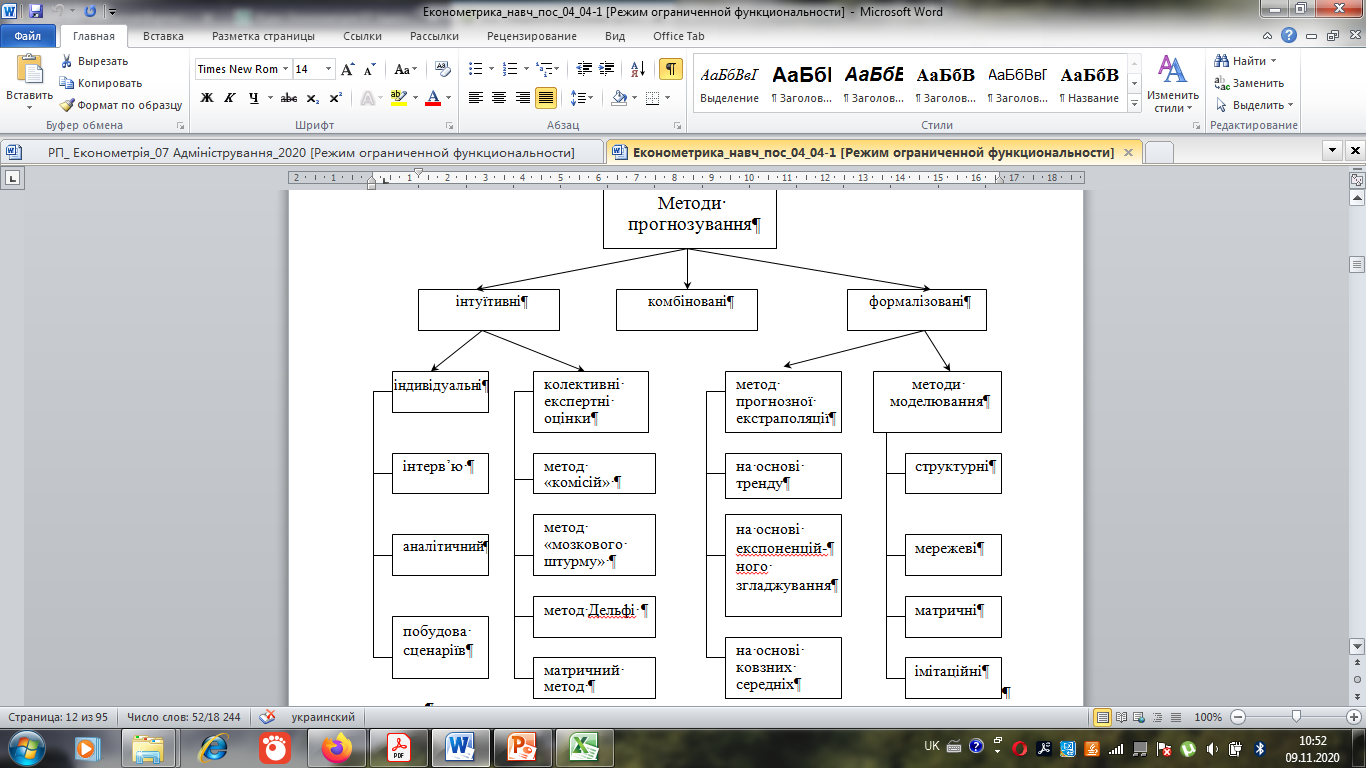 За ступенем формалізації методи прогнозування можна розділити на інтуїтивні і формалізовані. Якщо через складність об’єкта прогнозування неможливо врахувати вплив багатьох факторів, то використовуються інтуїтивні методи, тобто методи, засновані на оцінках експертів. Розрізняють індивідуальні і колективні експертні оцінки.
У групі формалізованих методів прогнозування виділяють: екстраполяцію і моделювання. До першої підгрупи відносяться: метод найменших квадратів, експоненційного згладжування, ковзного середнього тощо.
 Група екстраполяційних методів може бути поділена на 3 основні підгрупи:
- проста екстраполяція;
- декомпозиційний аналіз;
- методи згладжування.
До другої підгрупи відносяться: структурне, мережеве, матричне та імітаційне моделювання.
До основних методів короткострокового прогнозування відносяться:
метод ковзного середнього;
метод експоненційного згладжування.

Часто ряди динаміки характеризуються різкими коливаннями показників за роками. Такі ряди, як правило, мають слабкий зв’язок із часом і не виявляють чіткої тенденції зміни.
У цьому випадку прості методи екстраполяції є малоефективними. Саме для таких рядів можна використовувати метод ковзної середньої, за допомогою якого можна виключити випадкові коливання часового ряду, що досягається шляхом заміни значень у середині обраного інтервалу середньою арифметичною величиною.
У методі ковзного середнього для прогнозування майбутнього значення показника усереднюється  його минулих значень. Позначимо: Ft+1 ‑ прогноз на момент часу t+1, Ai ‑ фактичне значення в момент часу t, n – період усереднення. Тоді прогноз за методом ковзного середнього визначається рівнянням:
Метод ковзного середнього має  такі особливості:
1.	Для того, щоб почати процес прогнозування необхідно мати в запасі n минулих значень спостережень, тобто прогноз не може бути побудований раніш, ніж через n моментів часу.
2.	Дані, що використовуються для побудови прогнозу методом ковзного середнього, мають однакову вагу, всім іншим даним присвоюється нульова вага, при цьому більш нові мають таку ж вагу як і більш старі.
Ключовим моментом у прогнозуванні є оцінка надійності прогнозу. Надійність залежить від правильної ідентифікації моделі і точності інформації.
Помилку прогнозу можна визначати, наприклад, за показником середня квадратична помилка прогнозу за  періодів:



де  At‑ фактичне значення рівня ряду в періоді часу ; Ft ‑ прогнозне значення рівня ряду в періоді часу ; T ‑ кількість значень часового ряду за якими побудована модель; τ ‑ кількість даних, за якими перевіряється точність прогнозу.
Експоненціальне згладжування ‑ це метод вирівнювання динамічних рядів, що дуже коливаються, з метою подальшого прогнозування. За цим методом можна дати обґрунтовані прогнози на підставі рядів динаміки, що мають помірний зв’язок у часі. 
Сутність методу полягає у згладжуванні часового ряду за допомогою зваженої ковзної середньої, у якій ваги підпорядковані експоненціальному закону. Кожне згладжене значення розраховується шляхом поєднання попереднього згладженого значення і поточного значення часового ряду.
У цьому випадку поточне значення часового ряду зважується з урахуванням константи, що згладжує. Розрахунок здійснюється за формулою: 


де  α‑ коефіцієнт згладжування, αє[0;1].
Різниця (1-) називається коефіцієнтом загасання. Відносна вага кожного попереднього рівня знижується за експонентою в міру його віддалення від моменту, для якого обчислюється згладжене значення. Звідси і виникла назва цього методу згладжування.
При практичному використанні методу експоненціального згладжування виникають деякі труднощі. Основними є вибір значення константи  і визначення початкової умови .
Особливості методу експоненційного згладжування:
1.	Для побудови прогнозу необхідно задати лише початкову оцінку прогнозу.
2.	В експоненційному згладжуванні значення ваг спадають згодом. Більш нові враховуються з більшою вагою, чим більш старі.
3.	Для побудови прогнозу потрібно лише два значення.
Метод експоненціального згладжування порівняно з іншими методами прогнозу має переваги і недоліки. Серед переваг необхідно назвати його точність, що збільшується зі збільшенням числа рівнів динамічного ряду. Недоліком методу є те, що немає точного методу для вибору оптимальної величини параметра згладжування  Точність прогнозу за цим методом зменшується зі збільшенням прогнозного інтервалу. Він ефективний для короткострокових прогнозів, в інших умовах його можна використовувати для одержання наближених оцінок.
Дякую за увагу!